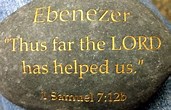 HEBREWS 12:14 -  17
EBENEZER – 1 Samuel 7
CONTEXT
The Philistines and Israelites have been at war for some time
Earlier the Philistines had beaten the Israelites, killed Eli’s sons (Phinehas and Hophni) and captured the Ark
The Ark of the Covenant had recently been returned to the Israelites
The Israelites had finally returned to the Lord and Samuel called them to assemble at Mizpah (5)
EBENEZER
RESPONDING TO THREAT
The Israelites confessed their sins (6)
The Philistines took the opportunity to attack them (7)
The Israelites come to Samuel to intercede before the Lord (8)
Samuel sacrifices to the Lord and calls upon Him (9)
The Lord answers Samuel’s prayers
The Lord “thundered” against the Philistines as Samuel made the sacrifice (10)
They panic and were routed by the Israelites
EBENEZER
A PERPETUAL MEMORIAL
Samuel sets up a memorial stone and calls it “Ebenezer” “Thus far the Lord has helped us”
The Philistines were subdued and throughout Samuel’s lifetime they remained subdued (13) because the hand of the Lord was against them
It is after Samuel’s death that the Philistines again become a threat – because the people no longer honoured God
EBENEZER
HOW CAN THIS OLD TESTAMENT STORY HELP US TODAY?
It reminds us that we are in a battle, we have an enemy
The Lord responds to our prayers
Their victory was in response to their prayers and the sacrifice (looking forward to the sacrifice of Jesus, the Lamb of God)
Recognise the power of intercessory prayer – wrestling with the powers of the enemy
EBENEZER
HOW CAN THIS OLD TESTAMENT STORY HELP US TODAY?
We need to recognise that God has always been with us even when we have been hard pressed
God has helped us as a church for 80 years and He will continue to be with us
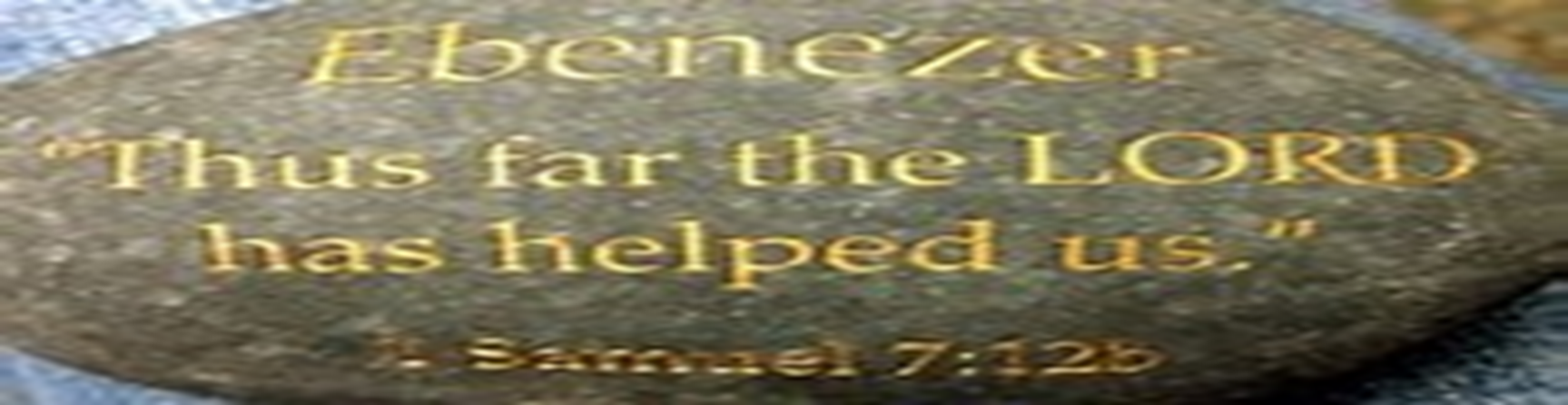